A gyógyszeripari szakkönyvtárak helyzete napjainkban
Fazekas Andrea
Richter Gedeon Nyrt. Műszaki könyvtár

Szakkönyvtári seregszemle 2017.Központi Statisztikai Hivatal, 2017. március 21.
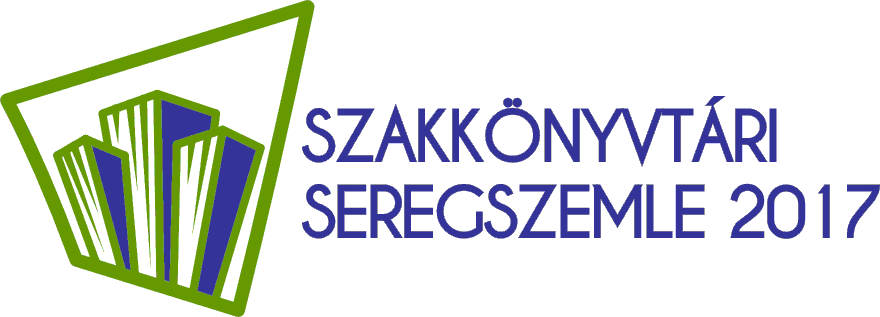 Kutatás-fejlesztési költségek, 2015
Az adatok millió forintban szerepelnek.
Forrás: KSH, Kutatás-fejlesztési ráfordítások 1990-
            Richter Gedeon Nyrt. éves jelentése 2015
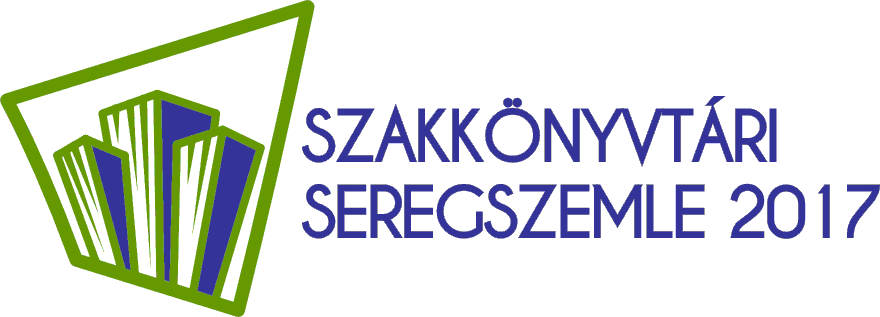 „The role of a corporate library is to respond to changes in the business and business models of the company, understand needs and collect necessary information for accelerating the business, and to provide and promote this information. It is especially important that its service is utilized by end users, because if a library is not used enough, its value will be questioned even if it has high-quality information.” by Fujitsu librarian
Egy vállalati könyvtár feladata az, hogy reagáljon a cég üzleti modelljének és piaci helyzetének változásaira és összegyűjtse, szolgáltassa az üzleti hatékonyság növeléséhez szükséges információkat, valamint felhívja a figyelmet ezekre az információkra. Különösen fontos, hogy a felhasználók használják ezeket a szolgáltatásokat, mert ha a kihasználtság nem megfelelő, akkor a könyvtárnak hiába vannak minőségi információi, értéke megkérdőjeleződik.
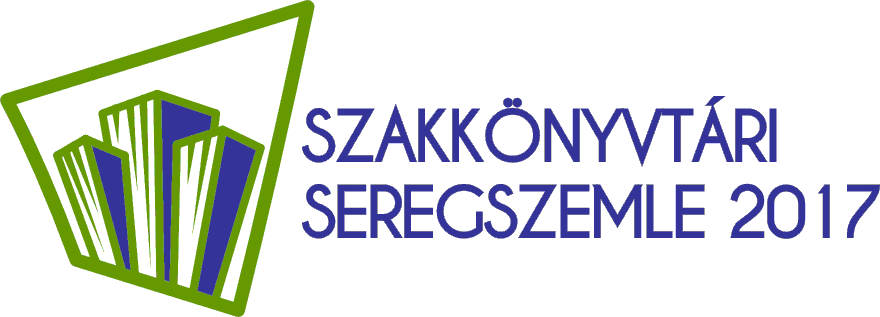 Sándori Zsuzsanna: Gyógyszeripari szakkönyvtárak. Könyvtárak 50 éve az egészségügy szolgálatában : Jubileumi évkönyv, Budapest, A Magyar Orvosi Könyvtárak Szövetsége, 1999. 121-132. p. ISBN 963 03 7888 4


A mai helyzet feltérképezése:




    http://www.magyosz.org 			      	        http://igy.hu
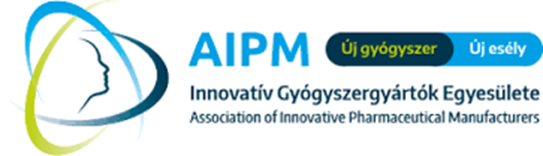 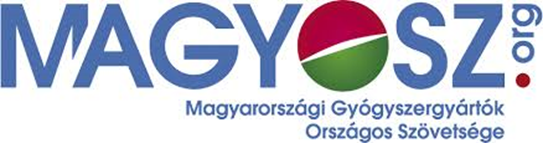 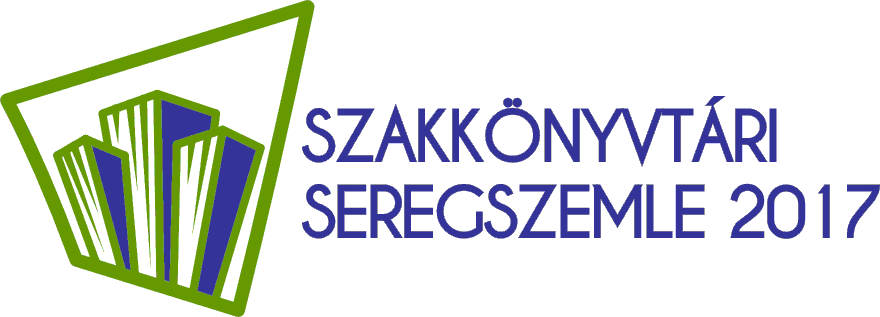 Az adatok összegyűjtésében segítettek:

Alexi Anna, Egis Gyógyszergyár Zrt., Műszaki könyvtár
Ferencz Gáborné, Richter Gedeon Nyrt., Műszaki könyvtár
Magyar Szabolcs, TEVA Gyógyszergyár Zrt.
Párkányi Judit, Béres Gyógyszergyár Zrt.
Süttő G. Ildikó, Sanofi-Aventis Zrt., Scientific and Information Department nyugdíjas munkatársa
Szántó Andrea, Sanofi-Aventis Zrt., Facility management
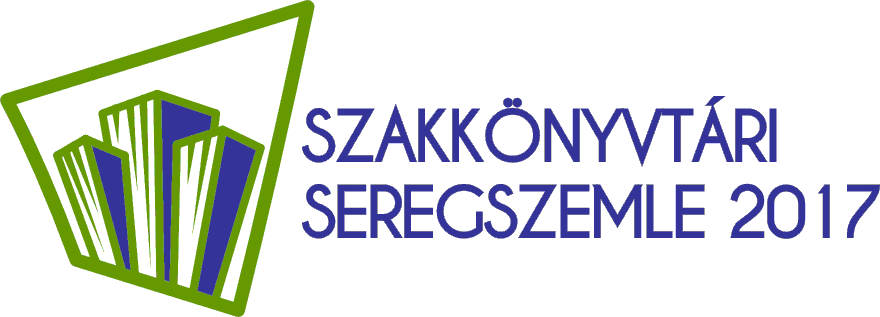 Gyógyszeripari vállalatok és könyvtárak1999 és 2017
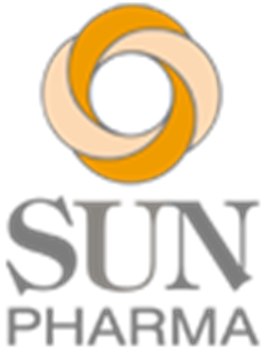 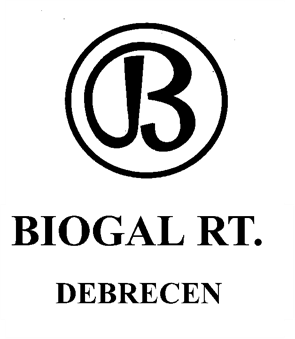 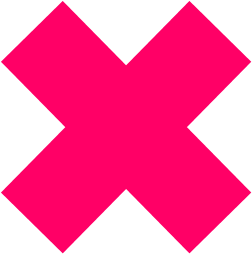 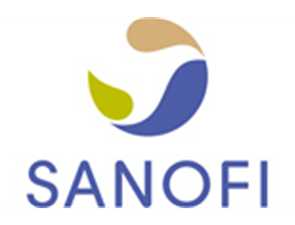 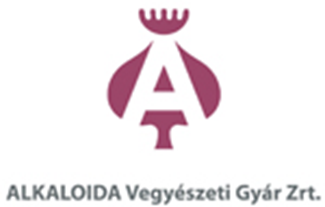 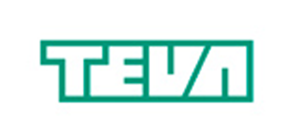 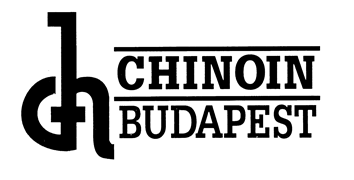 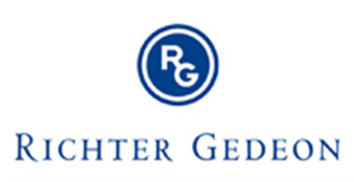 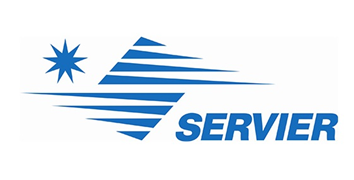 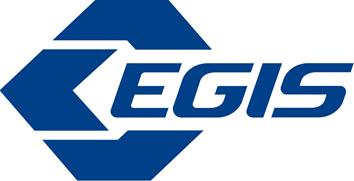 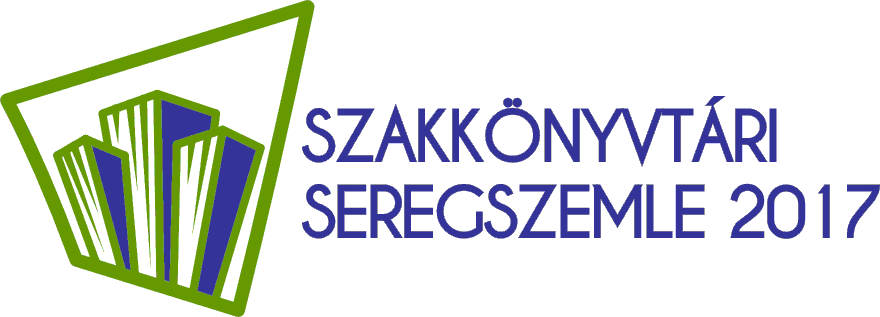 Könyvtári állomány és szolgáltatások 1.
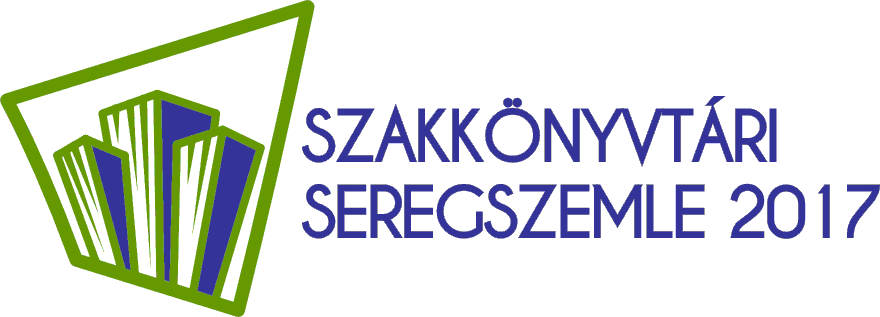 Könyvtári állomány és szolgáltatások 2.
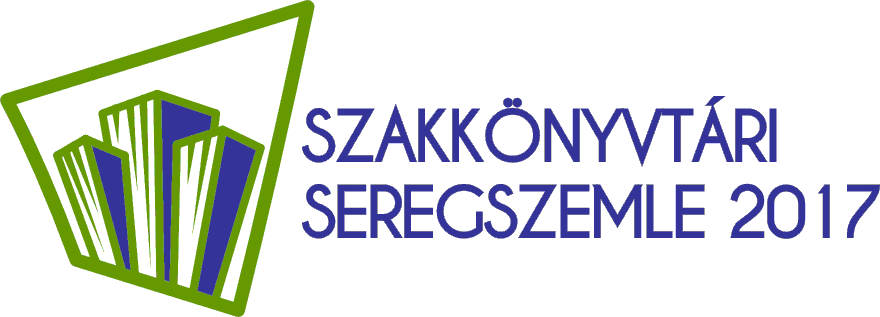 Könyvtári állomány és szolgáltatások 3.
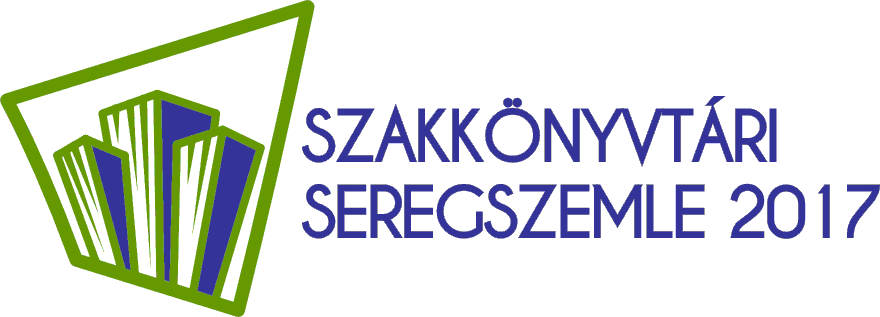 „I’ve got an absolute dream job: our researchers are data-driven, and value information and their library very much. My superiors acknowledge this by providing us stable budgets and all the resources we need, in general, to carry out our mission.”
Bradley E. Gernand, Library Manager for the Institute for Defense Analyses = Library Life: Issue IV, 2016
http://www.springernature.com/gp/librarians/news-events/other-issues/library-life-issue-iv-2016/10701082


Köszönöm a figyelmet!
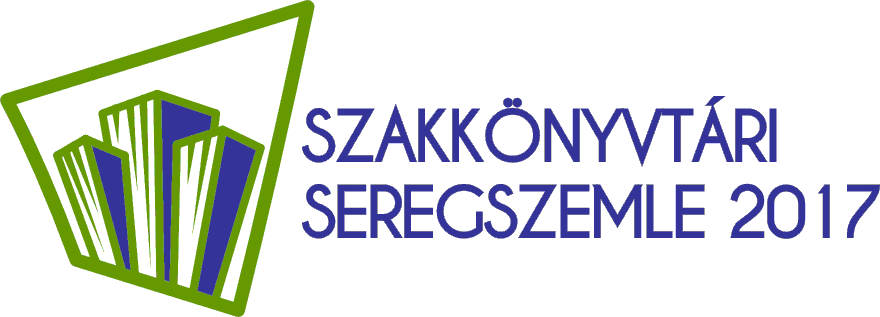